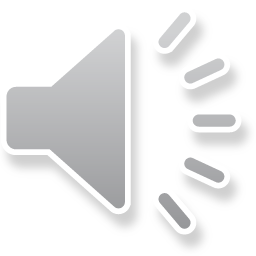 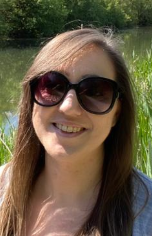 Year 6 Home Learning
Week Beginning: 22nd June2020
cherrytree.class@fernhill.kite.academy
How it works:
English - Yr 6Monday – ComprehensionPercy Jackson and the lightning thiefhttps://www.bbc.co.uk/bitesize/articles/zj74kmnTuesday – WritingStory writing: Character creation and complex sentenceshttps://www.bbc.co.uk/bitesize/articles/zvmw7nbWednesday – WritingStory writing: Synonyms and antonymshttps://www.bbc.co.uk/bitesize/articles/z63ny9qThursday – WritingPlan a superhero story. Choose either a story about a time when you saved the day or a story about how you got your powers.Friday – WritingWrite a short superhero story
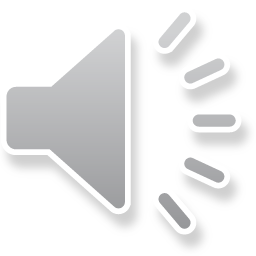 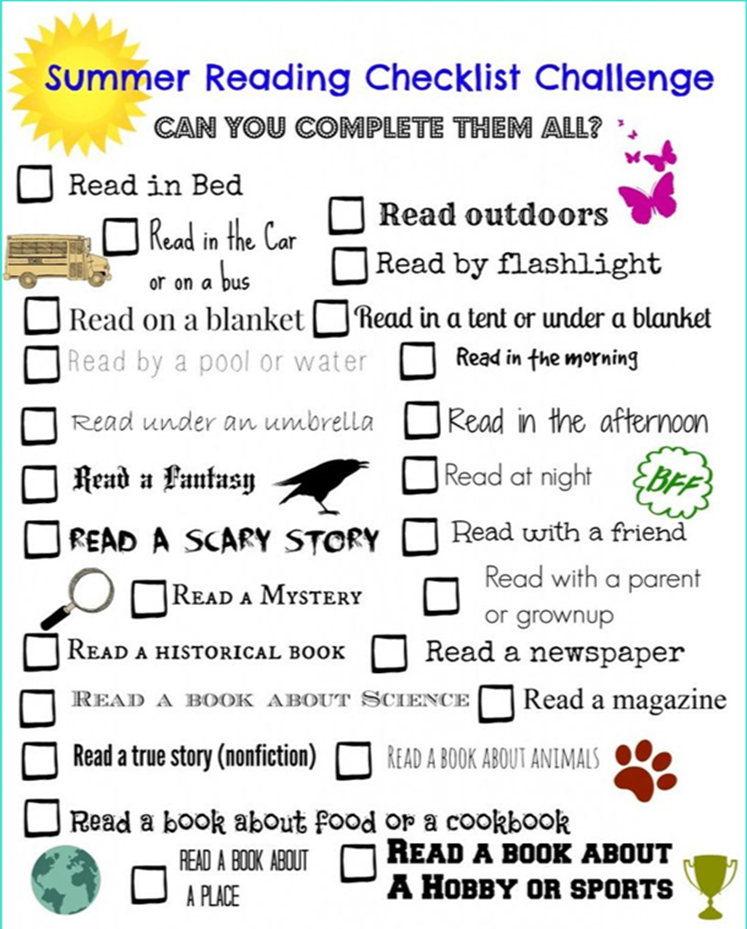 Overview of English: Reading
Enjoy reading a book and continue the challenge…
Maths focus: Fractions and Percentages
White Rose Maths Home Learning 
Year 6 - Summer Term – Week 6 (w/c 1st June)
 https://whiterosemaths.com/homelearning/year-6/ 
There are 5 lessons, please watch the clips first (if you have problems with the White Rose website videos, the BBC Bitesize clips are also useful), then click on ‘Get the Activity’ and you can check your answers afterwards. 
 
BBC bitesize videos:  https://www.bbc.co.uk/bitesize/clips/zq487ty
https://www.bbc.co.uk/bitesize/topics/z9sycdm/articles/zbc6382
Summer Term – Week 6 (w/c 1st June)
Monday - Lesson 1 – Fractions to Percentages
Tuesday – Lesson 2 – Equivalent Fractions, Decimals and Percentages
Wednesday – Lesson 3 – Order Fractions, Decimals and Percentages
Thursday – Lesson 4 –   Percentages of amounts
Friday  – Lesson 5 – Maths challenge
The school has a subscription
Videos are still available on their website 
(follow the link as before) 
but the worksheets are now included 
in this PowerPoint.
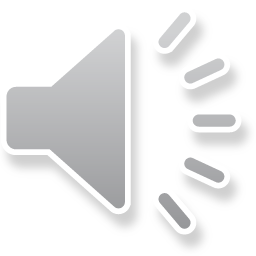 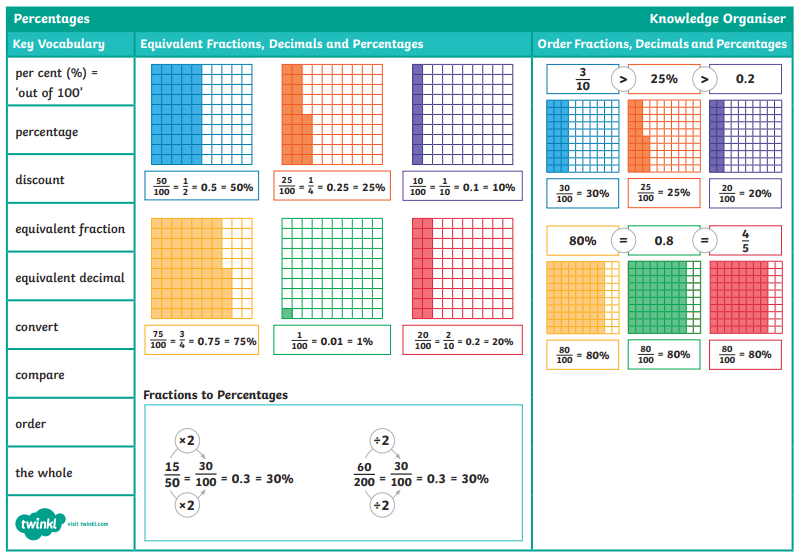 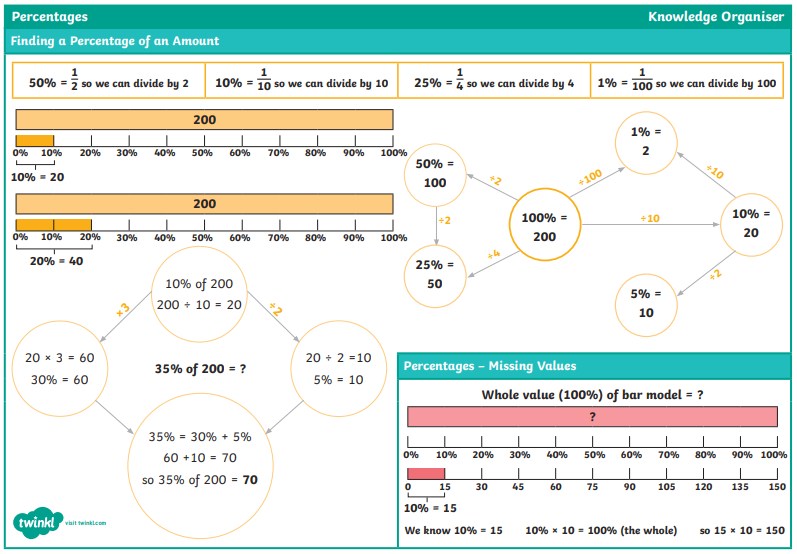 Overview of Topic
This week you will continue to explore the topic of ‘Not every superhero wears a cape’. 
There are lots of fun art activities to do. 
See the ‘topic sheet’ for details (This was sent to you last week via Marvellous Me)
ENJOY and don’t forget to send me examples of your work cherrytree.class@fernhill.kite.academy
Monday
Monday Use a dictionary or online dictionary to find out what the words mean.
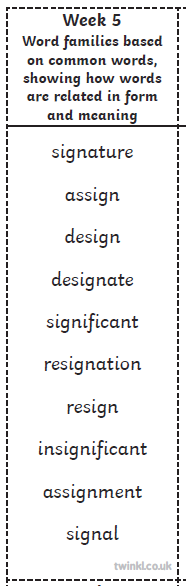 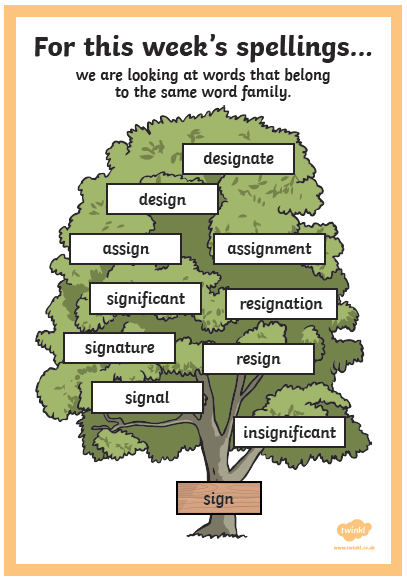 Suggested Activities: 
Look, say, cover, write, check
Rainbow writing
Pyramid writing
Find the meaning of the word
Add the value of the word 
(vowels = 10 consonant = 5)
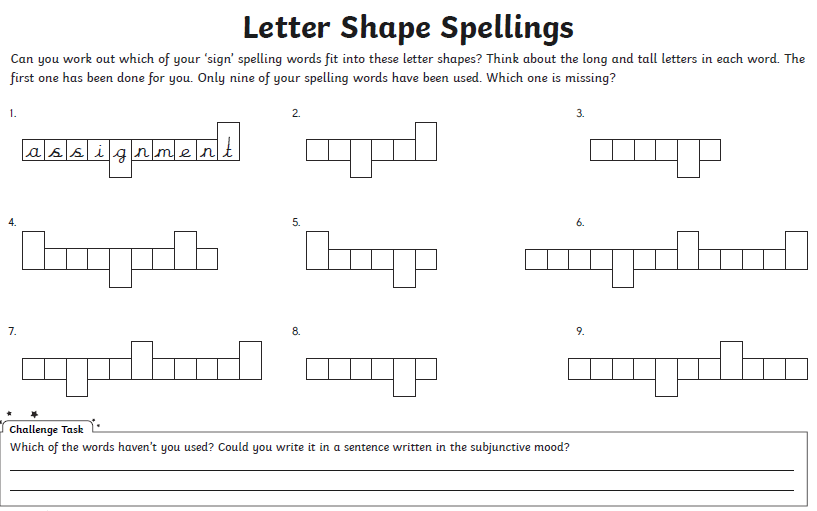 Today I Wore a Costume
  
Today I wore a costume soI looked just like a parrot.And yesterday I dressed up asa giant, talking carrot.
The day before, my costume wasa life-sized Pikachu.And, earlier, a superhero,and a kangaroo.
Tomorrow I expect that Iwill be a dinosaurand tromp around the house soeveryone can hear me roar.
It’s not because it’s Halloween.I won’t be trick-or-treating.No, I just like to photobombMom’s daily online meeting.
 — Kenn Nesbitt
HandwritingIt’s important to keep practising your handwriting… it’s a muscle like any other and needs to be exercised!This week we will focus on the letter formation: Watch the video then practice one line of this https://www.teachhandwriting.co.uk/cursive-joins-choice-2.htmlThen practice your cursive (joined up) handwriting by copying out the poem.https://www.poetry4kids.com/poems/today-i-wore-a-costume/
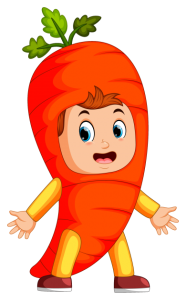 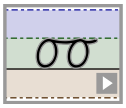 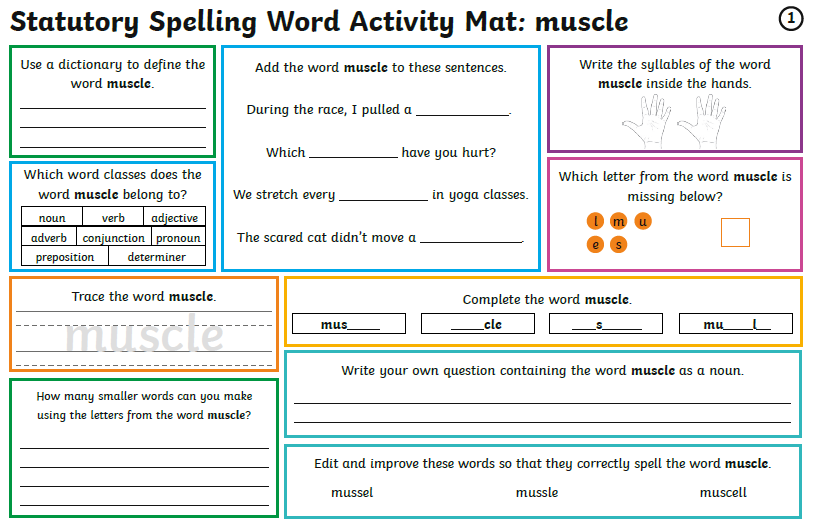 Monday Week 13You don’t need to print these daily spelling mats, you can just copy from the screen.
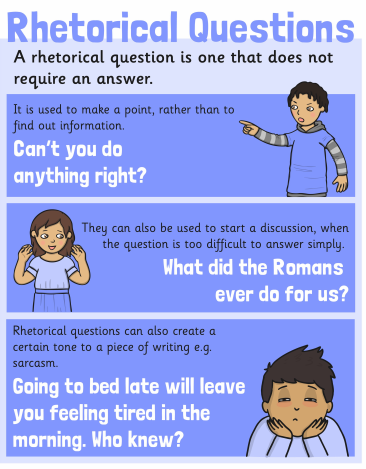 Monday – ComprehensionPercy Jackson and the lightning thiefhttps://www.bbc.co.uk/bitesize/articles/zj74kmn
Home learning focus
Using the novel Percy Jackson And The Lightning Thief you will learn about giving your opinion and summarising information.
This lesson includes:
two videos of actor and TV presenter Stephen Fry reading extracts from the book
three activities
Maths focus: Fractions and Percentages
White Rose Maths Home Learning 
Year 6 - Summer Term – Week 6 (w/c 1st June)
 https://whiterosemaths.com/homelearning/year-6/ 

There are 5 lessons, please watch the clips first (if you have problems with the White Rose website videos, the BBC Bitesize clips are also useful), then click on ‘Get the Activity’ and you can check your answers afterwards. 
 
Summer Term – Week 6 (w/c 1st June)
Monday - Lesson 1 – Fractions to Percentages
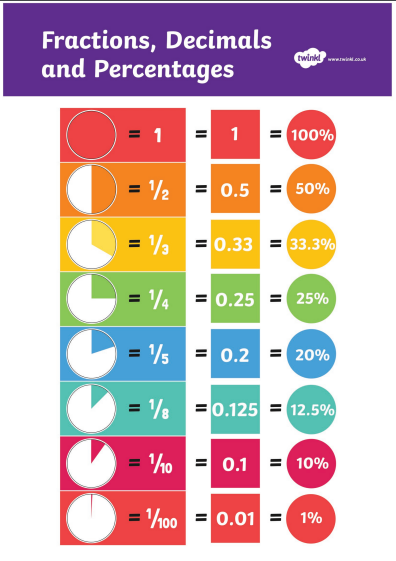 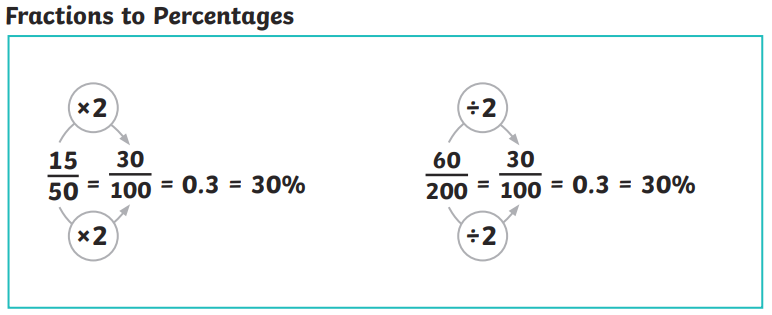 Remember to convert fractions to percentages it’s easiest to convert your fraction to a decimal first. E.g.

 30     (30 hundredths) = 3   (3 tenths) 
100                                   10

3 tenths (remember your place value chart)
0.3 (3 in the tenths column) multiply by 10 to find the % 30%

1 (1 whole) = 100%     so…. 0.1 = 10%
		            0.2 = 20%       0.25 = 25%
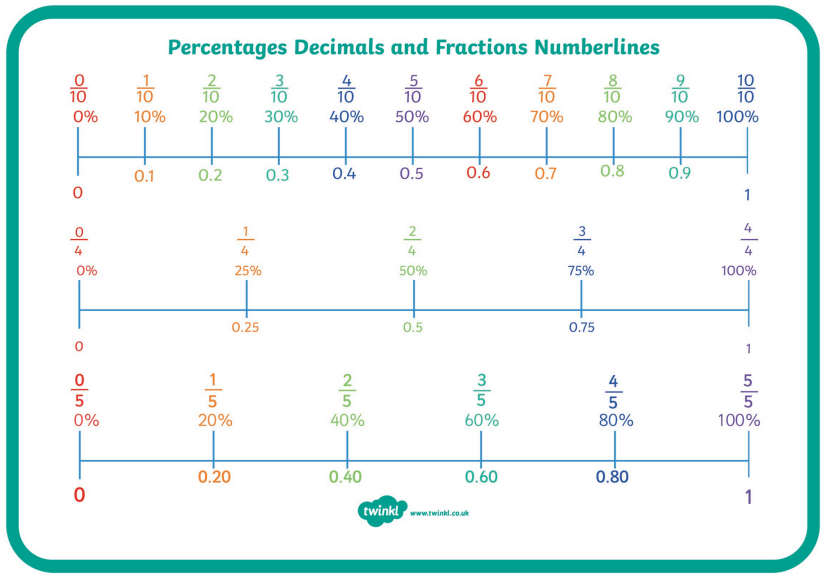 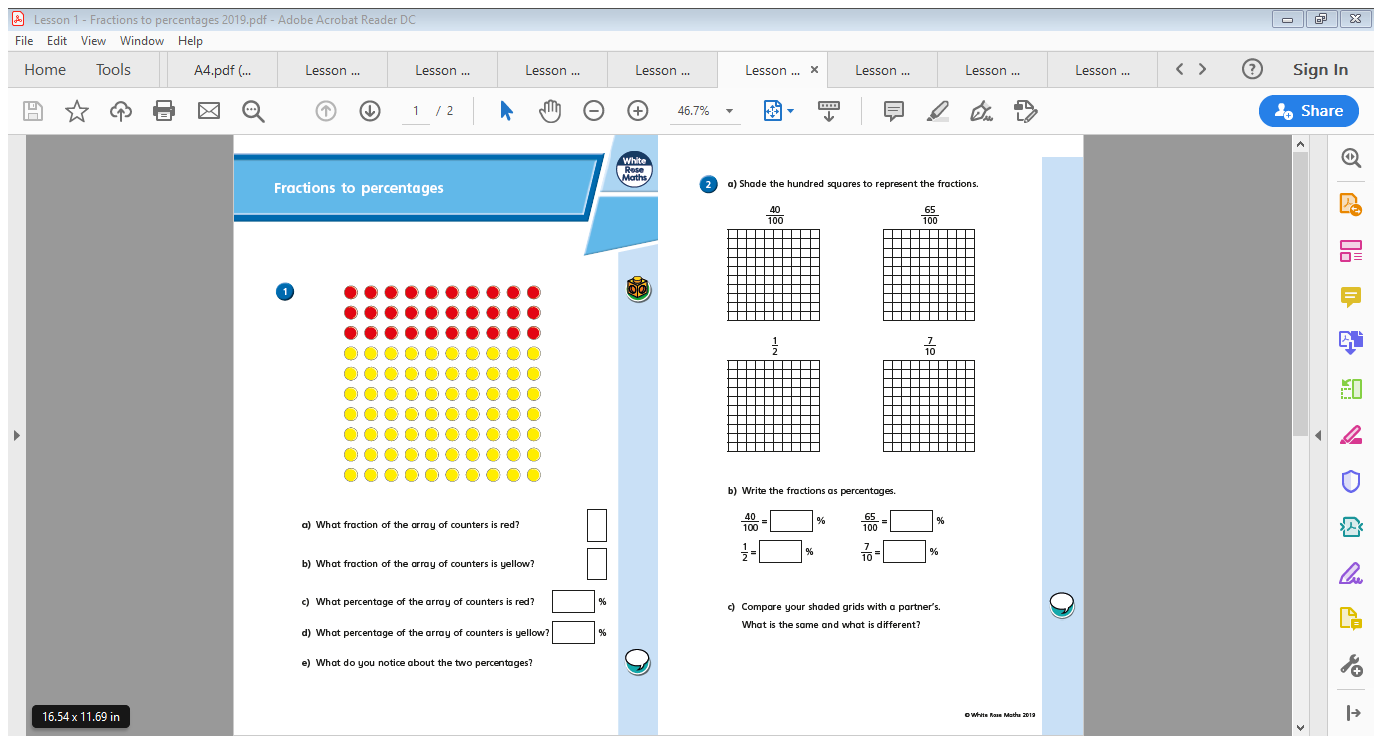 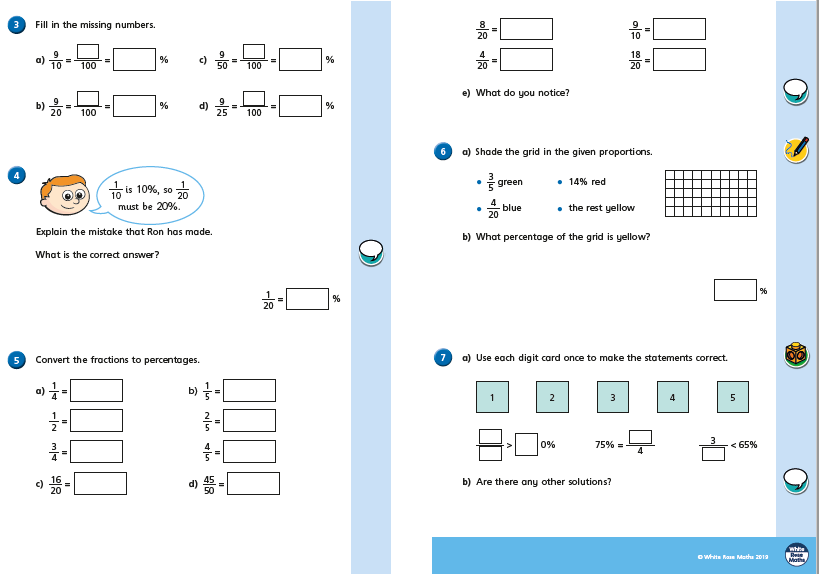 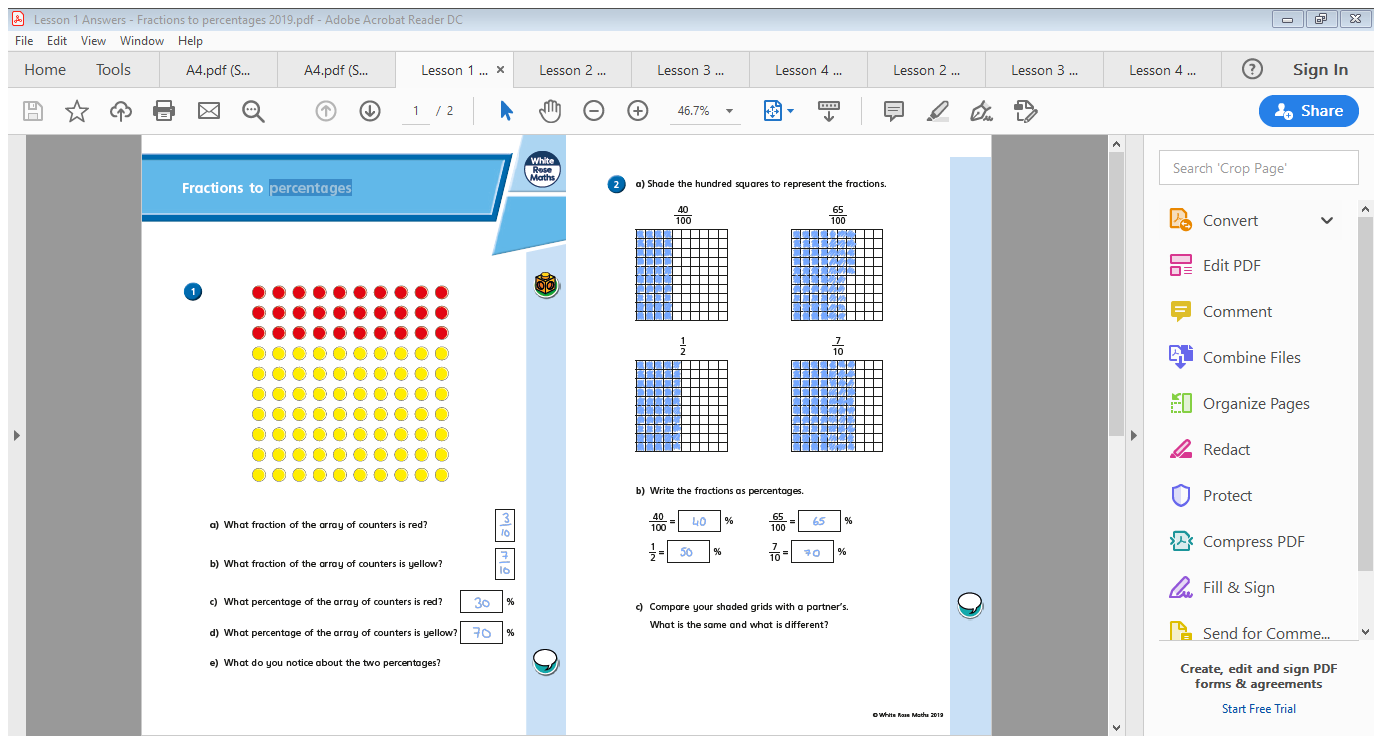 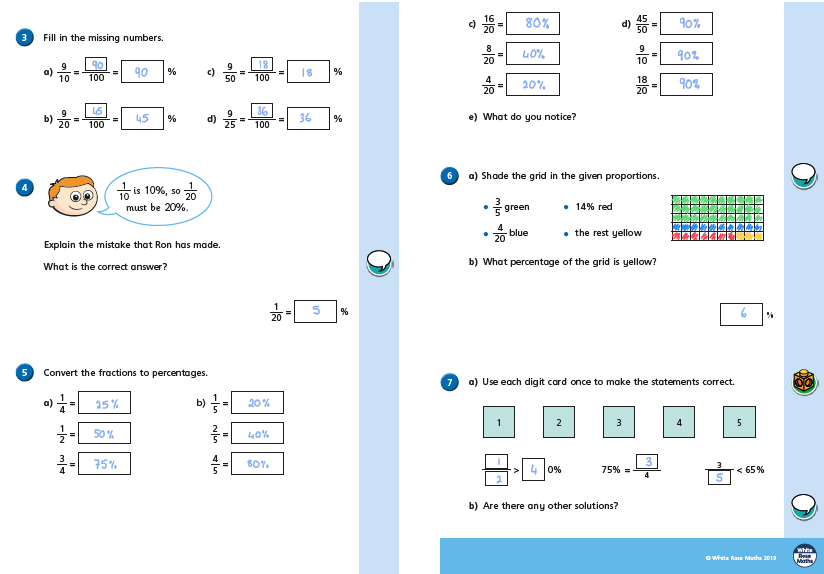 Tuesday
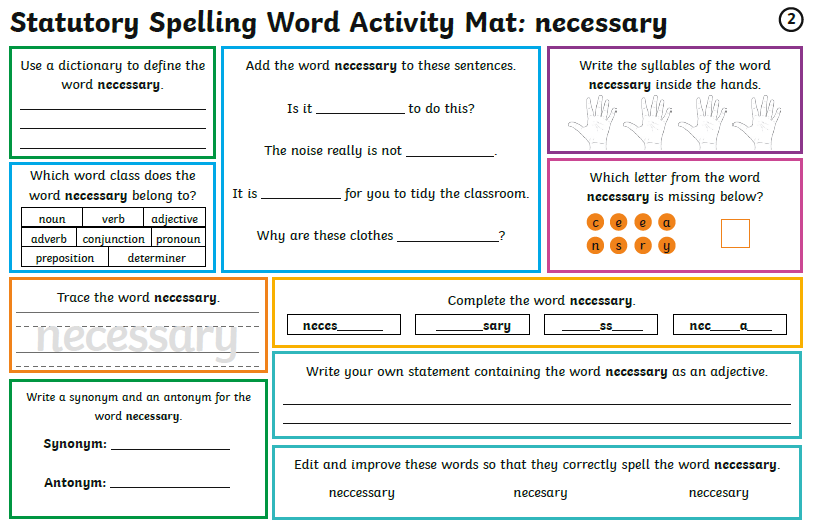 Tuesday You don’t need to print these daily spelling mats, you can just copy from the screen.
Tuesday – WritingStory writing: Character creation and complex sentenceshttps://www.bbc.co.uk/bitesize/articles/zvmw7nb
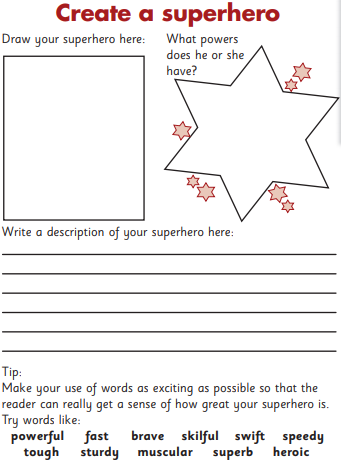 Home learning focus
Learn how to create characters and complex sentences.
This lesson includes:
two videos
three activities
Create your own superhero
You can choose to do either the * or *** complex sentences sheet
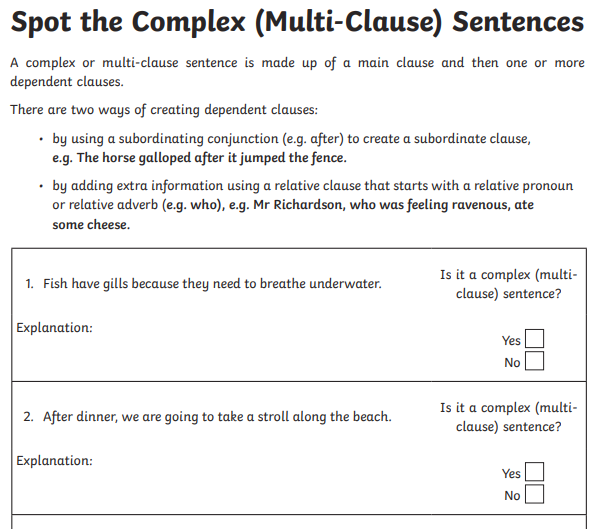 Maths focus: Fractions and Percentages
White Rose Maths Home Learning 
Year 6 - Summer Term – Week 6 (w/c 1st June)
 https://whiterosemaths.com/homelearning/year-6/ 

There are 5 lessons, please watch the clips first (if you have problems with the White Rose website videos, the BBC Bitesize clips are also useful), then click on ‘Get the Activity’ and you can check your answers afterwards. 
 
Summer Term – Week 6 (w/c 1st June)
Tuesday – Lesson 2 – Equivalent Fractions, Decimals and Percentages
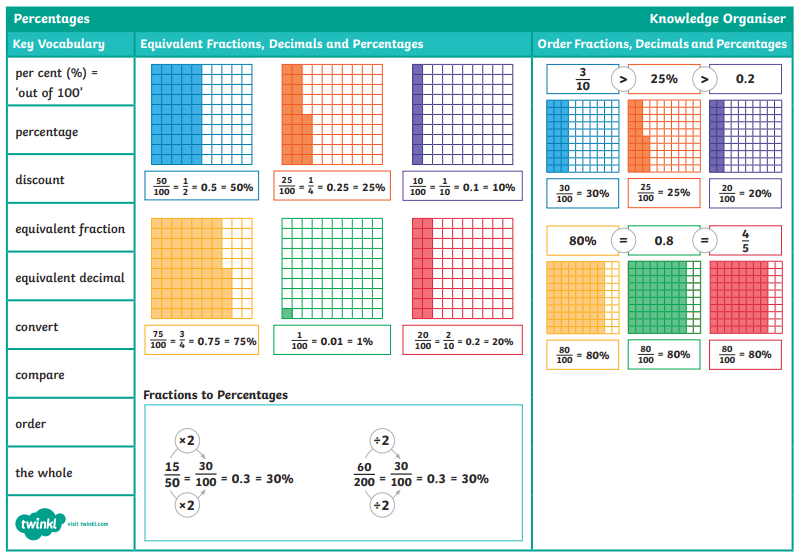 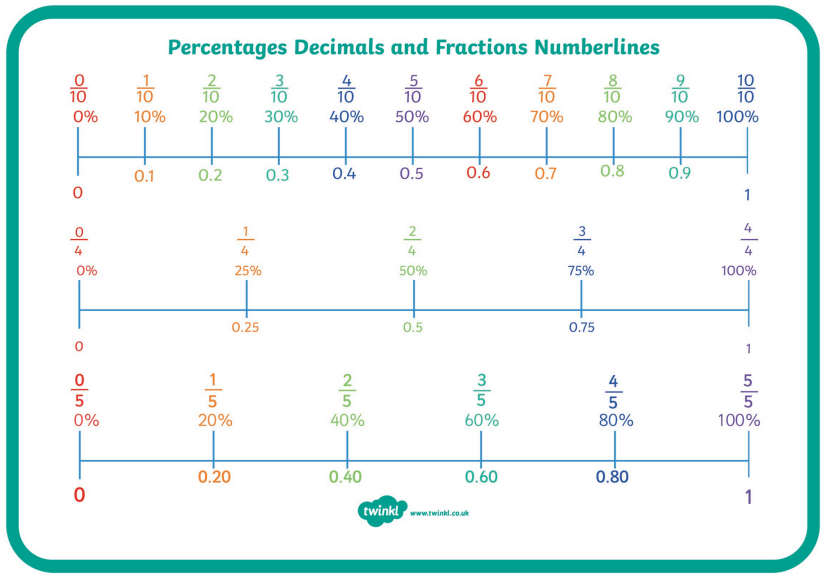 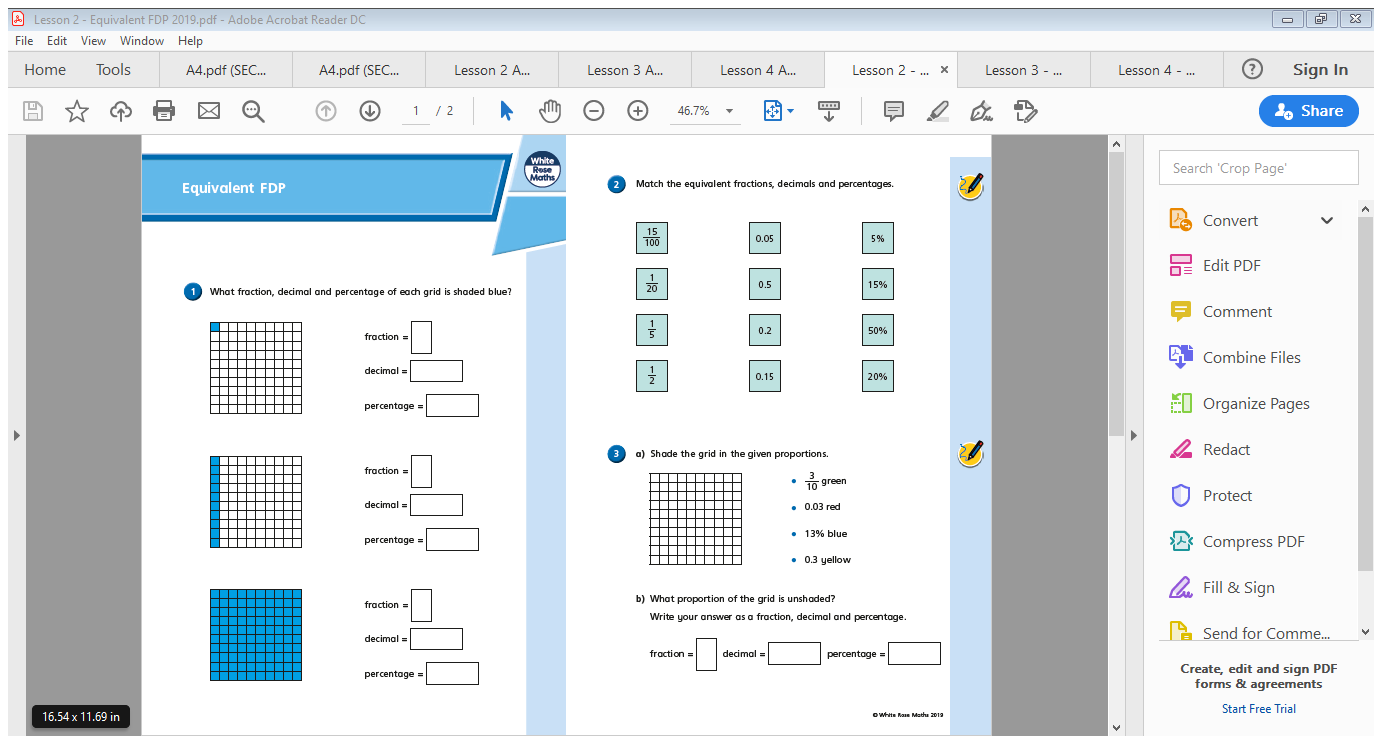 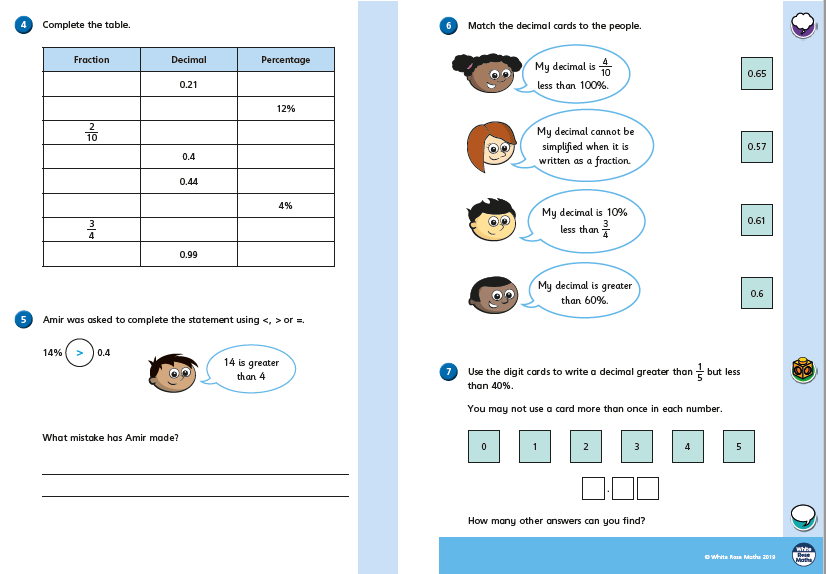 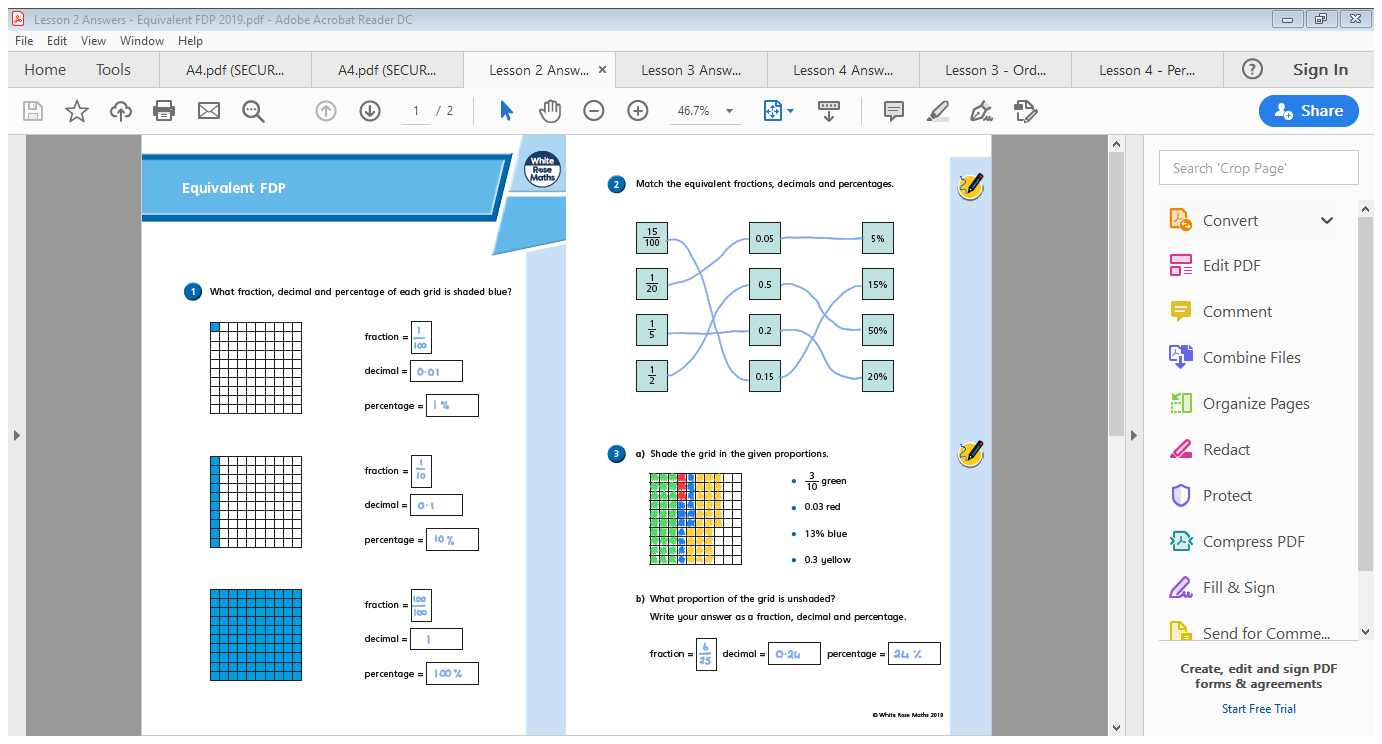 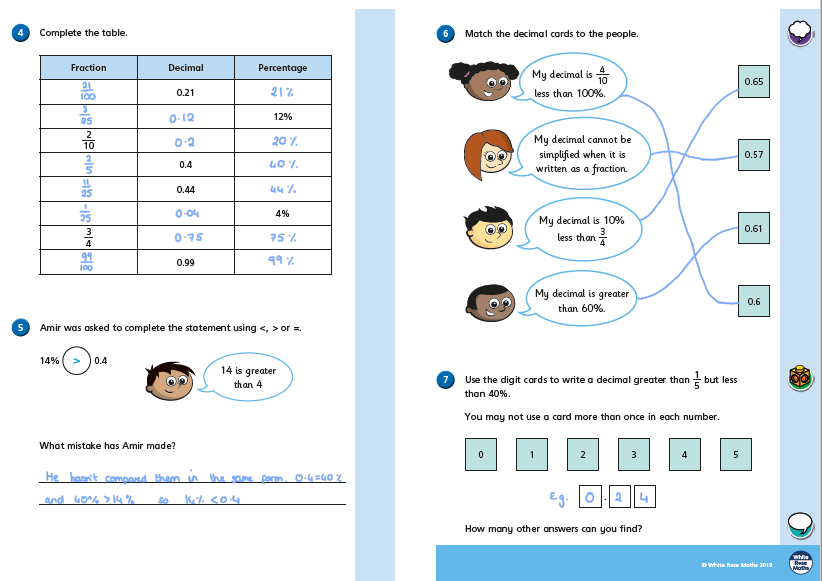 Wednesday
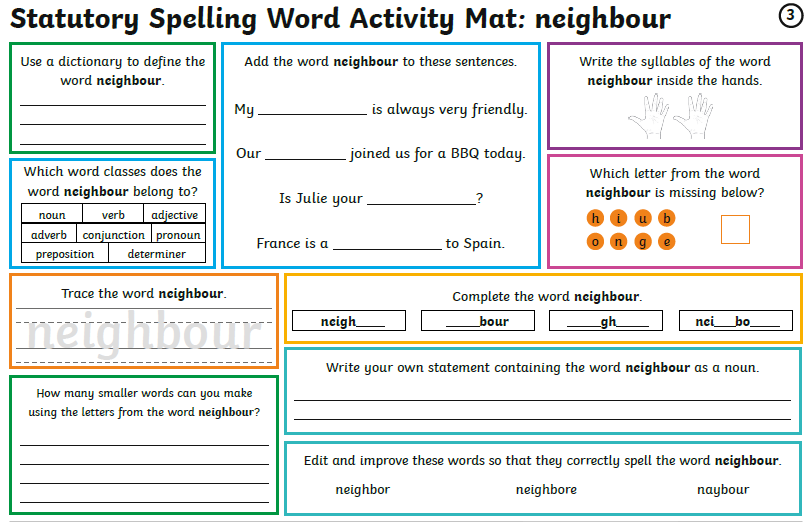 Wednesday You don’t need to print these daily spelling mats, you can just copy from the screen.
Wednesday – WritingStory writing: Synonyms and antonymshttps://www.bbc.co.uk/bitesize/articles/z63ny9q
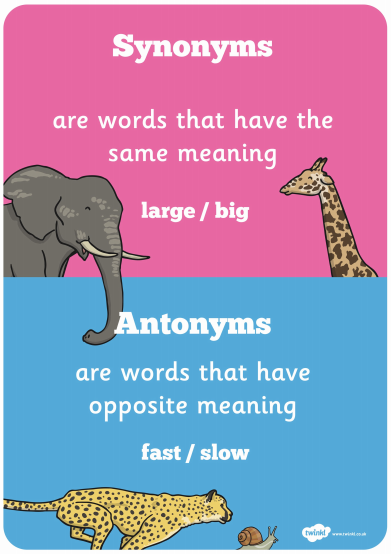 Home learning focus
Learn how to use synonyms and antonyms.
This lesson includes:
two videos
three activities
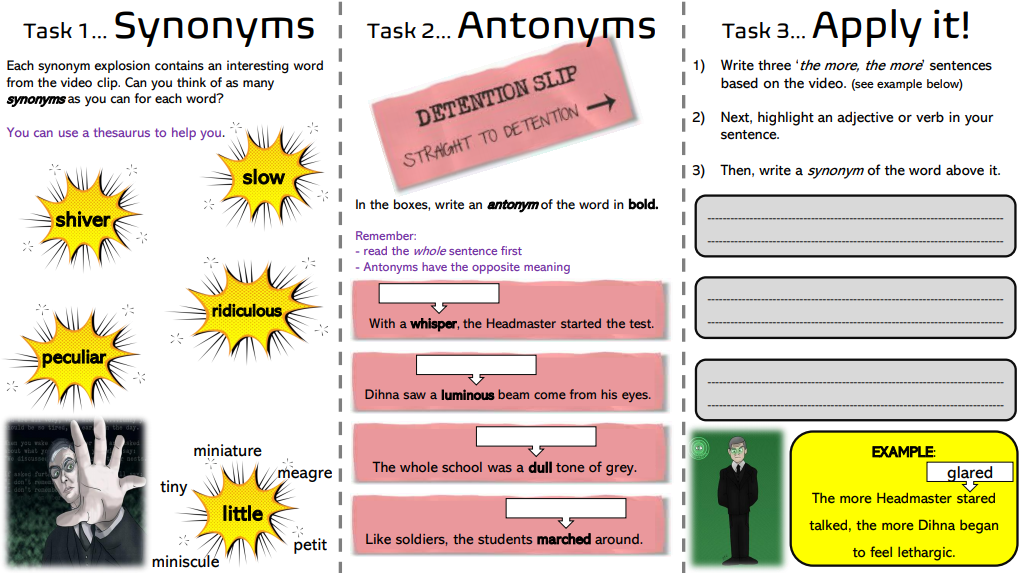 Maths focus: Fractions and Percentages
White Rose Maths Home Learning 
Year 6 - Summer Term – Week 6 (w/c 1st June)
 https://whiterosemaths.com/homelearning/year-6/ 

There are 5 lessons, please watch the clips first (if you have problems with the White Rose website videos, the BBC Bitesize clips are also useful), then click on ‘Get the Activity’ and you can check your answers afterwards. 
 
Summer Term – Week 6 (w/c 1st June)
Wednesday – Lesson 3 – Order Fractions, Decimals and Percentages
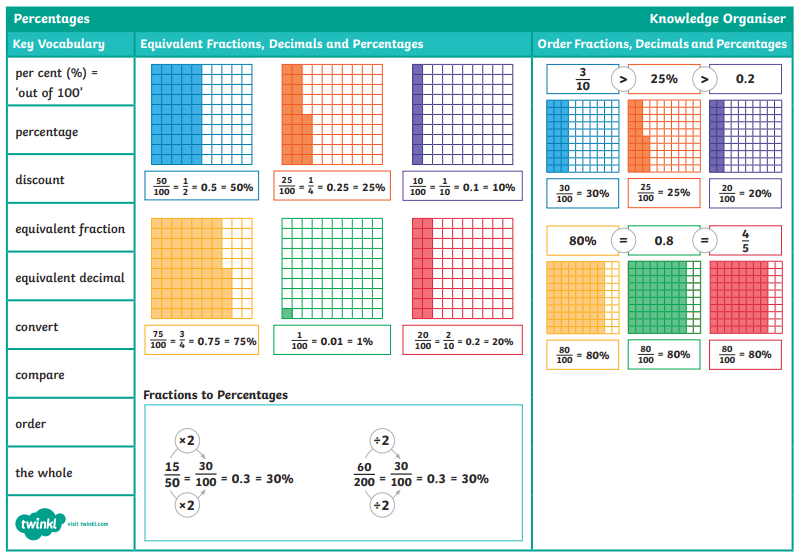 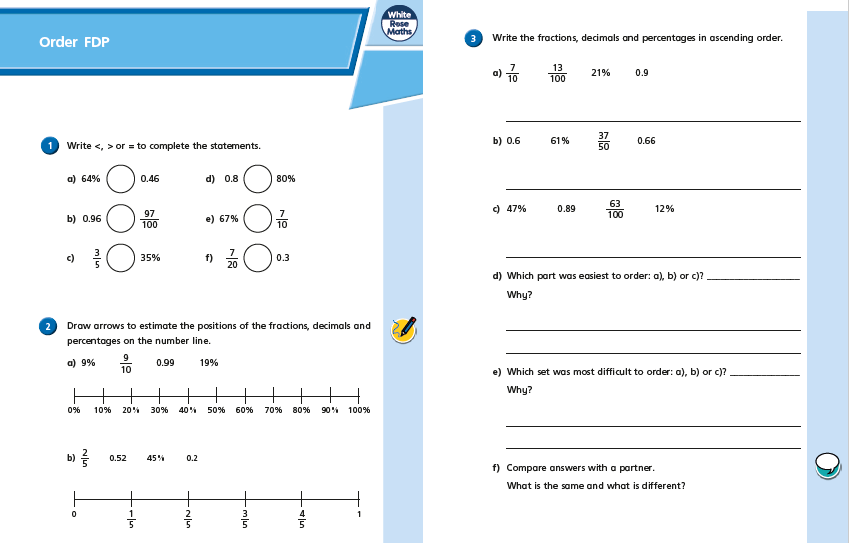 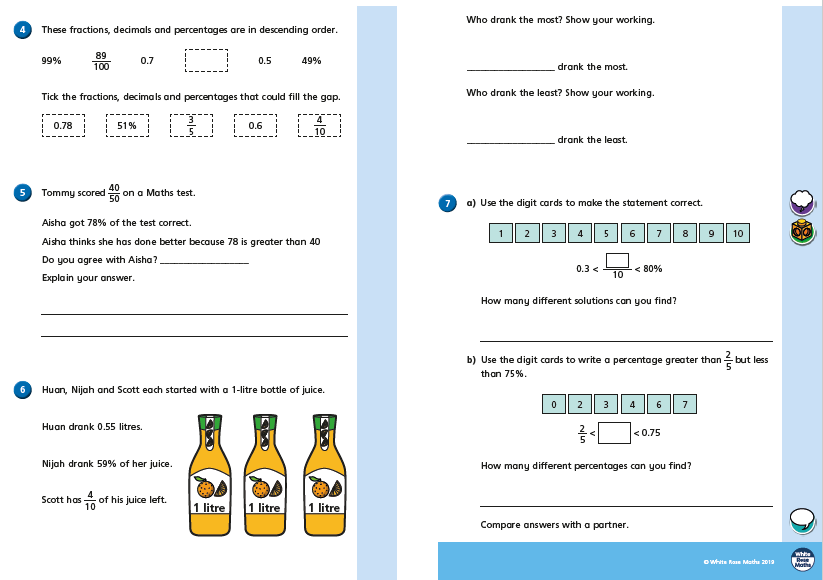 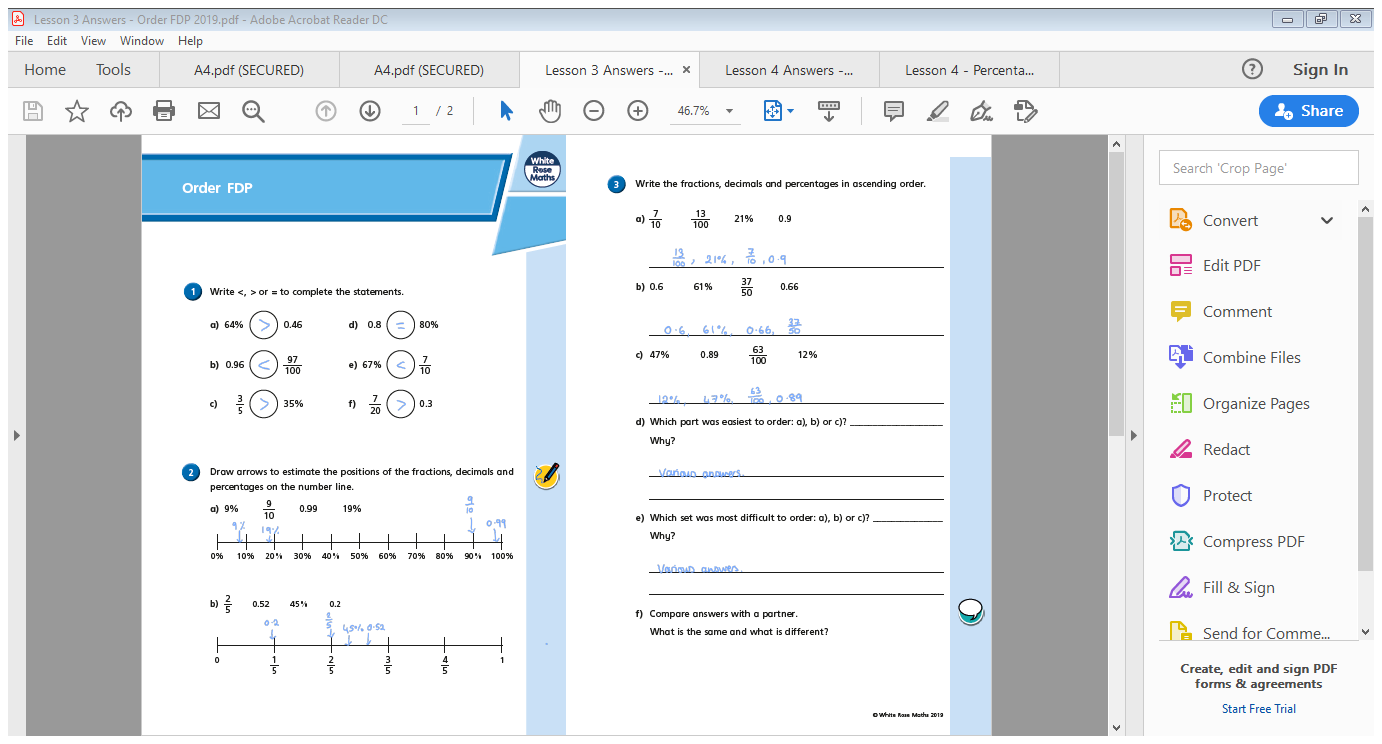 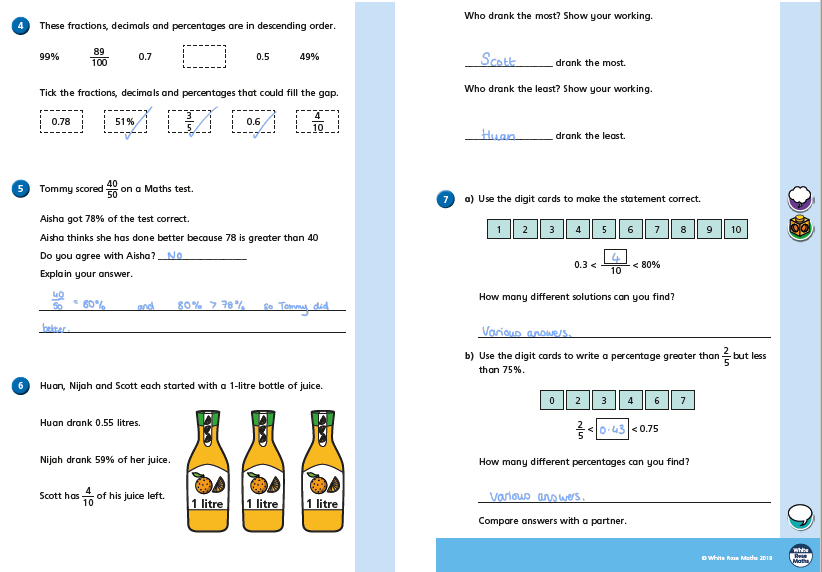 Thursday
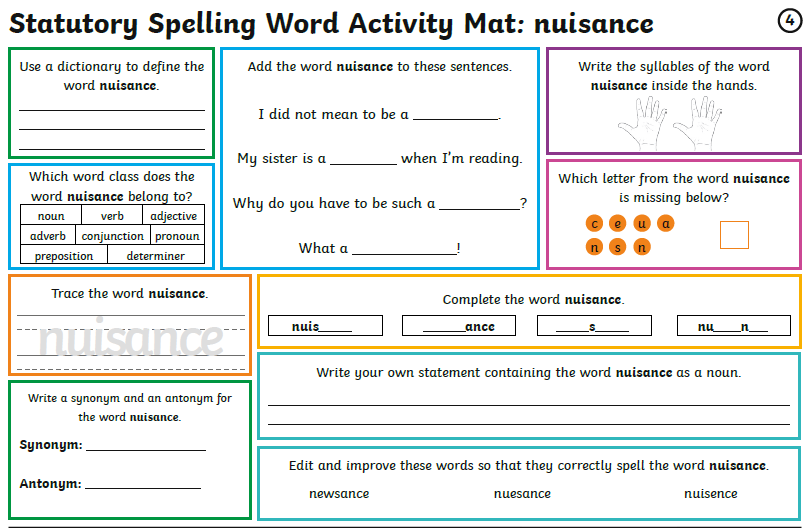 Thursday You don’t need to print these daily spelling mats, you can just copy from the screen.
Thursday – WritingPlan a superhero story. Choose either a story about a time when you saved the day or a story about how you got your powers.
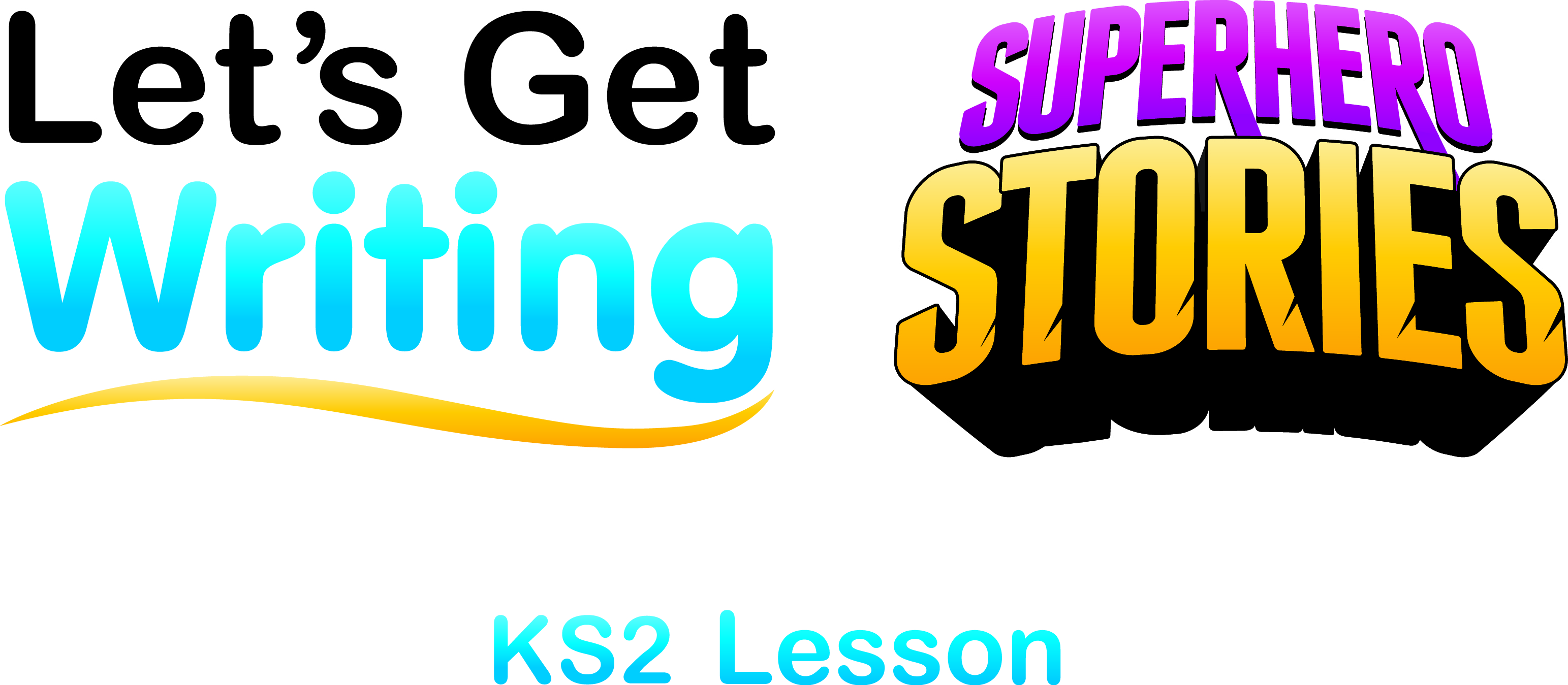 Today we are going to:
Learn about story writing
Create a superhero (you can use the superhero you created on Tuesday)
Write our own short story
Who’s your favourite superhero?
Ideas to help you create your superhero. What does you superhero look like?
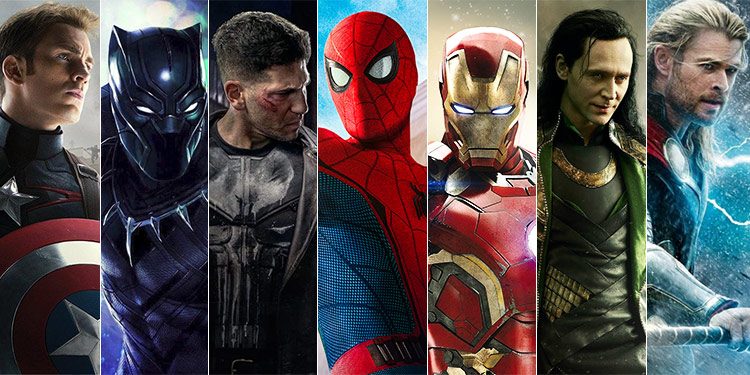 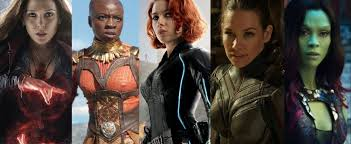 Setting IdeasWhere will your superhero save the day?
Beginning (Exposition)How will you start your story?
Dialogue:
“The mutant gas is ready Doctor McEvil. Look what it’s done to one of your volunteers …”
“That is the most evil and beautiful thing I have ever seen! Mwhahaha, my plan is perfect, a mutant army of humans under my control so I can take over the world. Professor Scribe will never be able to stop me, mwhahaha!”
“Your wish is my command, Master …”
Description:
The lab was quiet, all eyes were on the sealed cage. A human volunteer, dedicated to Doctor McEvil’s cause, had been in the chamber for a few hours, exposed to the toxic mutant gas. A lab technician gasped as the human’s eyes opened, glowing fiery orange. He grinned, his teeth sharper and whiter than before, then showed his tongue, now forked like a snake’s. The only bigger smile in the stark white room was Doctor McEvil. The silence was broken by the sound of his evil laugh.
Action:
The glass vial shattered as the lab technician saw the mutated human in the cage. Its forked tongue splitting round the bars and twisting them. The metal bars shrieked as they buckled under the force. Doctor McEvil laughed loudly, as his dream became a reality. His mutant army would be unstoppable.
Event Ideas (Rising Action)Who is your superhero’s arch-enemy?Who is going to cause the conflict or dilemma?
Example Story:
Peter Parker is bitten by a radioactive spider. He develops super powers – Spider Sense, can climb walls, web shooters.
Conflict
Example Story:
The Green Goblin sets a trap for Spider-Man, once he’s out of the way, the Green Gobin can control the crime in the city.
Middle (Climax)
What Happens Next ...?
What are your superhero and arch-enemy doing?
Where are they?
How do they feel?

Remember, this is the peak of the story – all the action/excitement/danger should be here!
Example Story:
The Green Goblin’s trap works and he attacks Spider-Man!
Falling Action
How will the conflict/dilemma be resolved?
What effects did the middle (climax) of your story have on the characters?
Example Story:
Spider-Man escapes the trap, but he knows the Green Goblin will be back and this worries him.
End (Conclusion)
The conflict/dilemma needs to be resolved.
All loose ends are tied up.
Do you unmask the arch-enemy?
Will you use ‘Action’, ‘Dialogue’ or ‘Description’ to end your story?

Ending Examples:
The battle of Good vs Evil never really ends.
They were never seen again.
Things will never be the same.
Superhero Sounds!There are lots of action sounds to include in your superhero story ...
Descriptions
Things To Think About …
Settings       Characters      Emotions       Super Powers      Gadgets
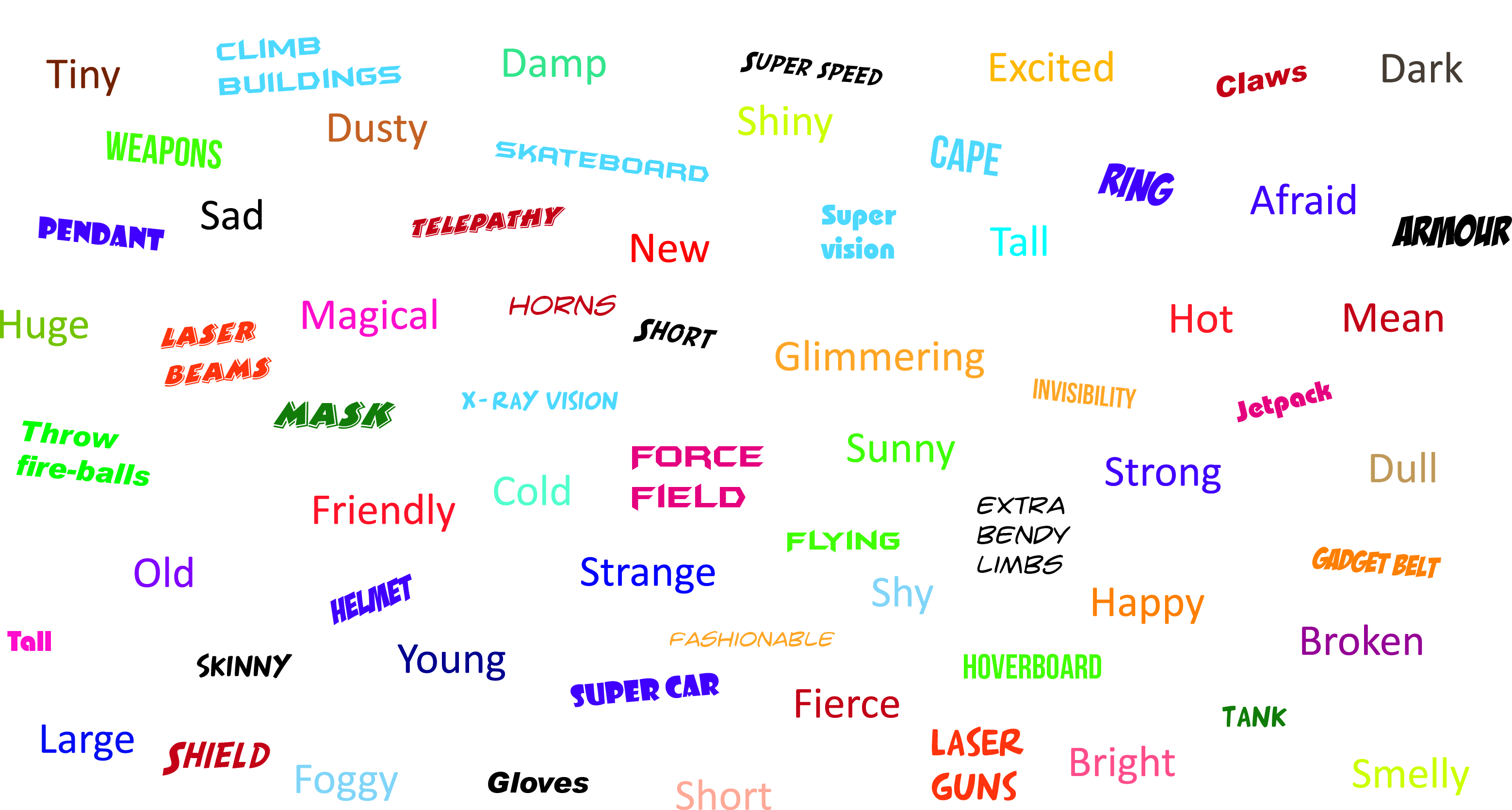 Now use your ideas to write your own short superhero story ...
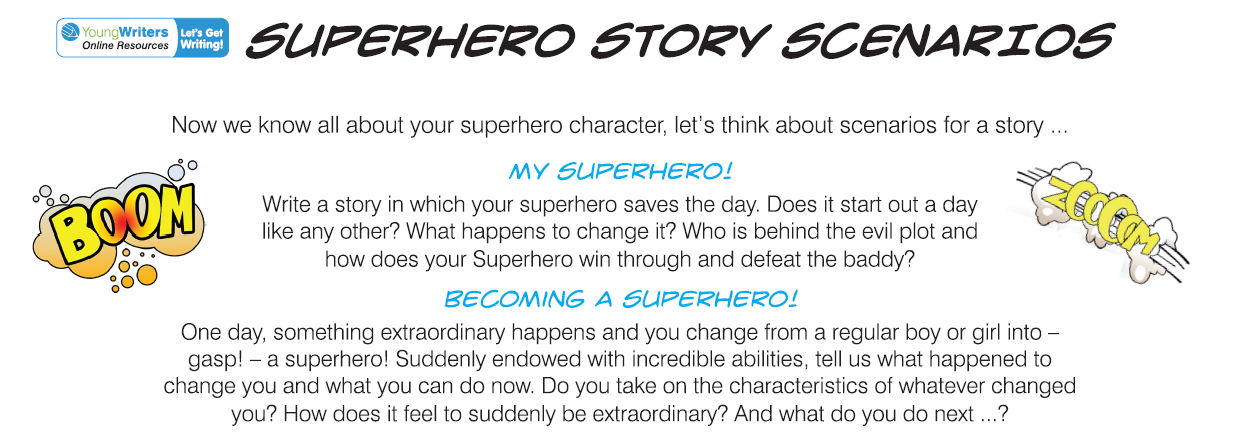 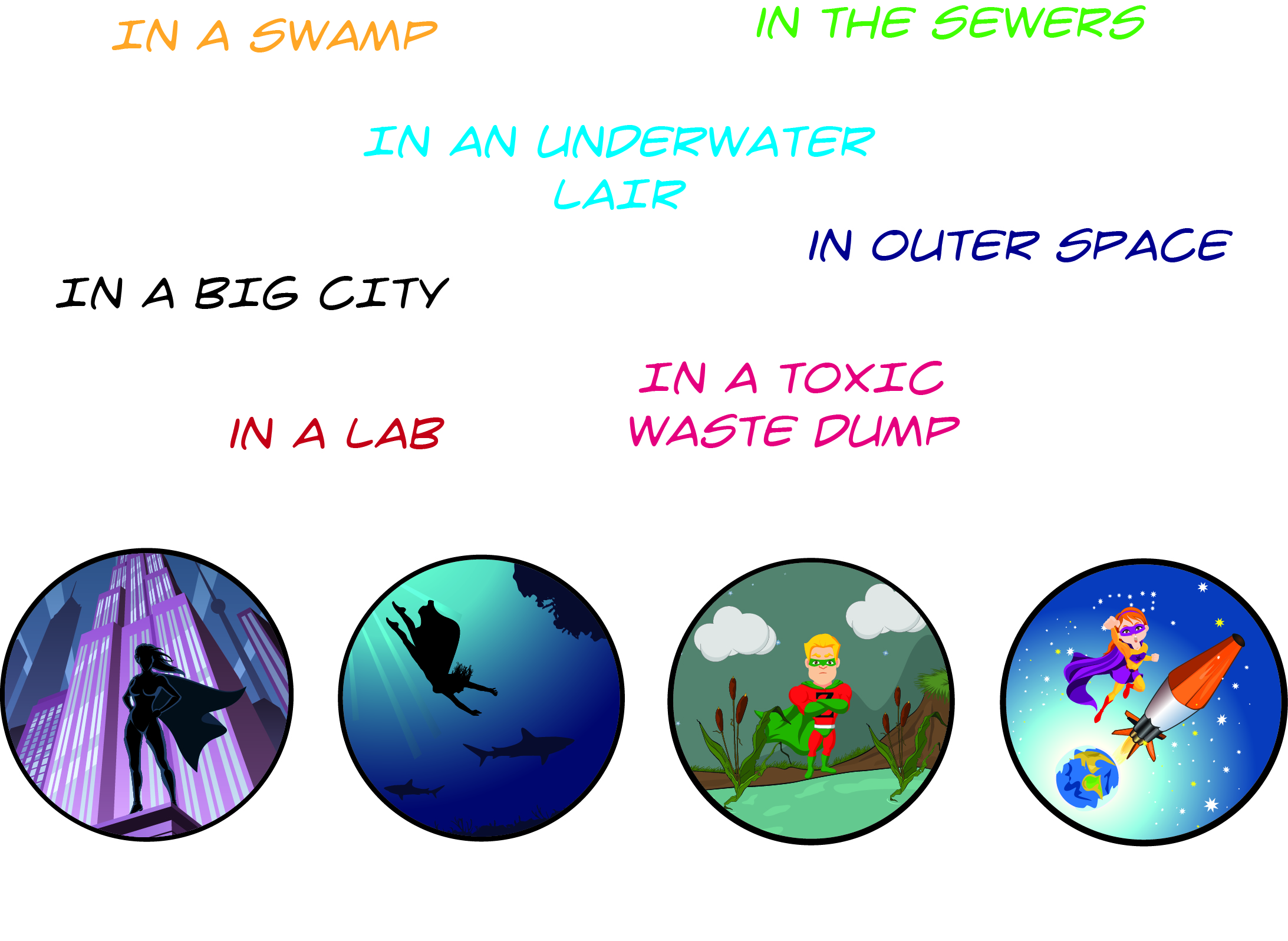 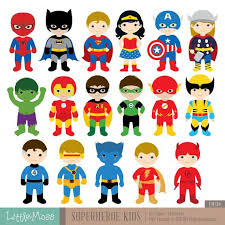 Maths focus: Fractions and Percentages
White Rose Maths Home Learning 
Year 6 - Summer Term – Week 6 (w/c 1st June)
 https://whiterosemaths.com/homelearning/year-6/ 

There are 5 lessons, please watch the clips first (if you have problems with the White Rose website videos, the BBC Bitesize clips are also useful), then click on ‘Get the Activity’ and you can check your answers afterwards. 
 
Summer Term – Week 6 (w/c 1st June)
Thursday – Lesson 4 –   Percentages of amounts
Remember, 
100% is all the number

To find 10% of any number ÷10

Then x your answer

To find 5% find 10% then half it. 

e.g. 
45% of 90
10% of 90 = 9 
(to find 40%) 9 x 4 = 36
(to find 5%) 9 ÷ 2 = 4.5

36 + 4.5 = 40.5
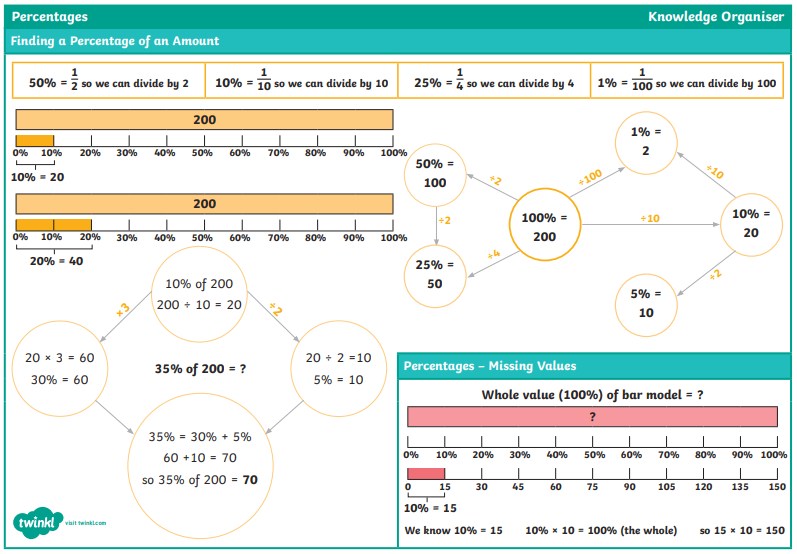 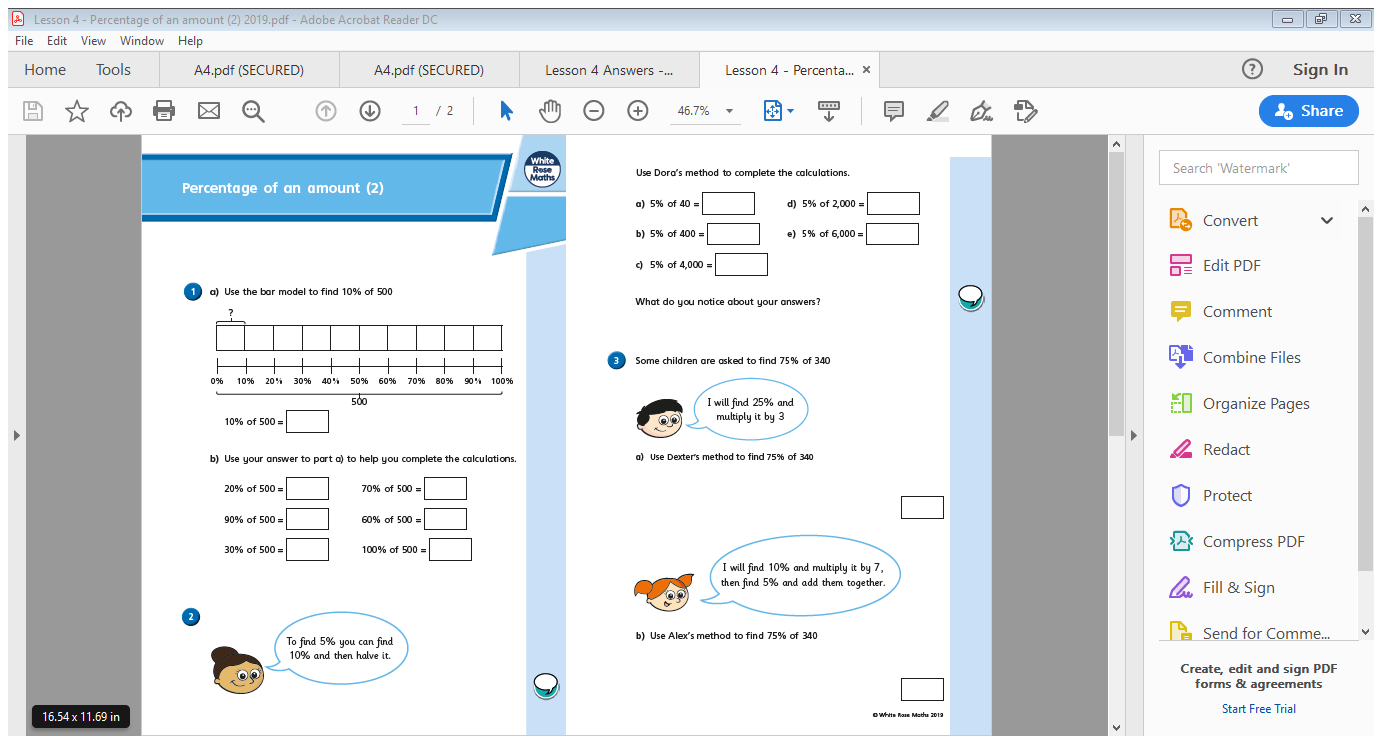 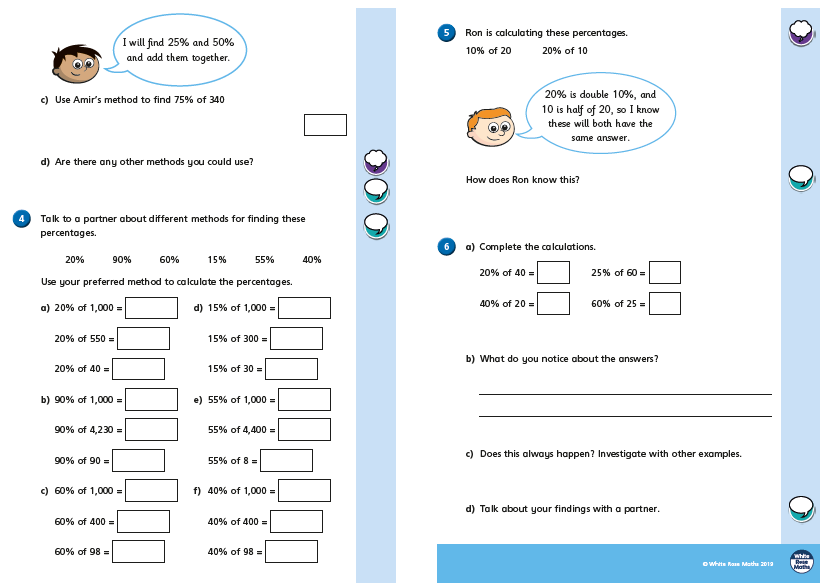 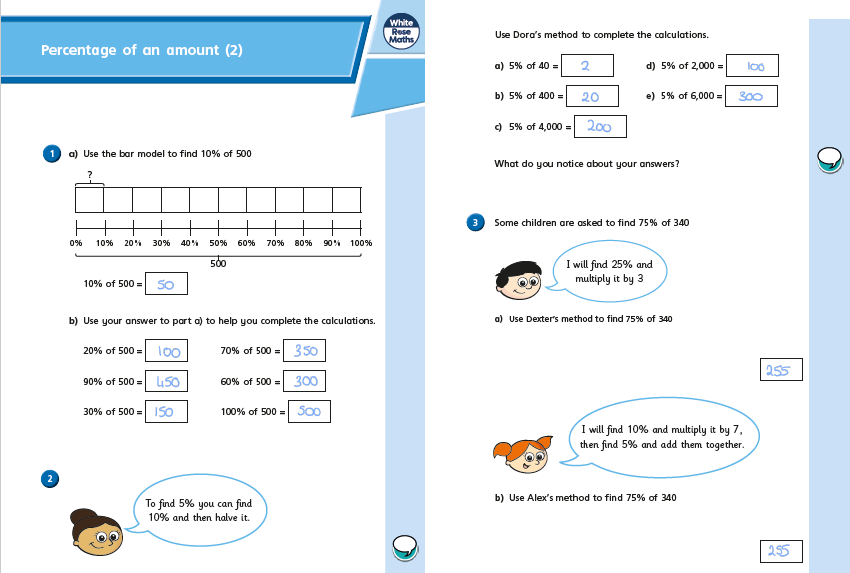 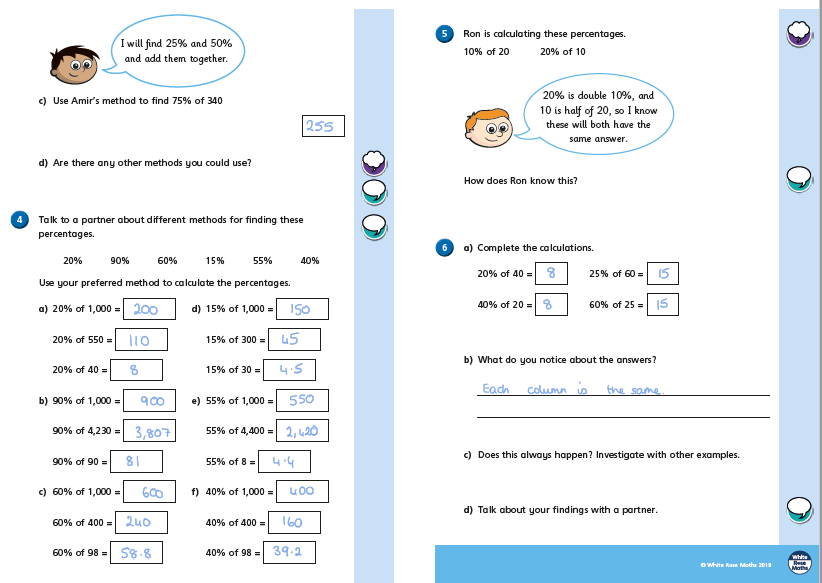 Friday
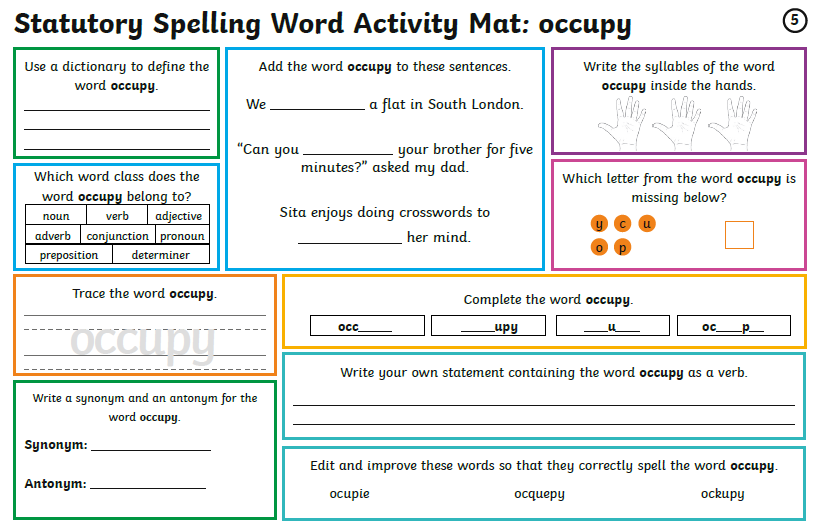 Friday You don’t need to print these daily spelling mats, you can just copy from the screen.
Friday – WritingWrite a short superhero story
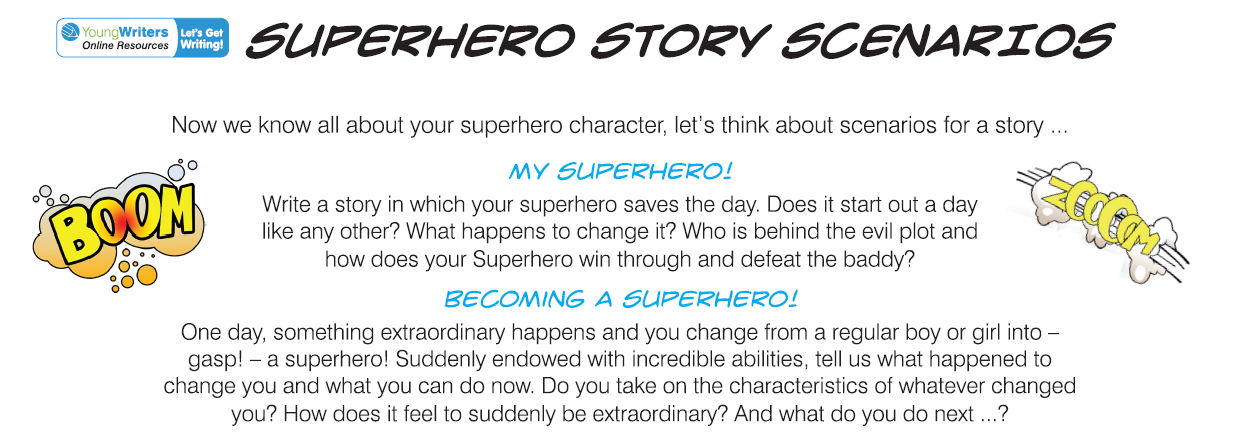 Use your plan from  yesterday to write your super hero story.
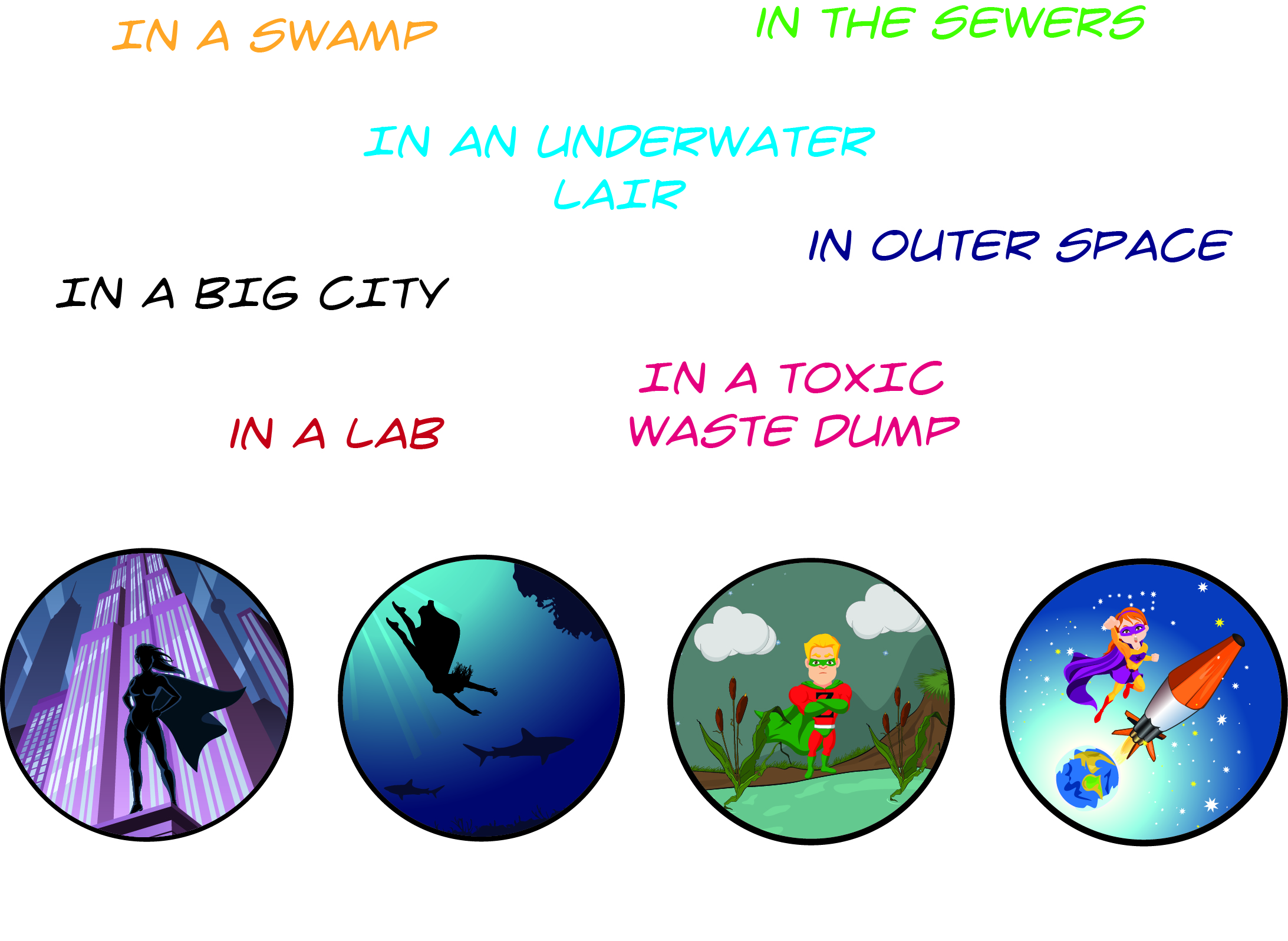 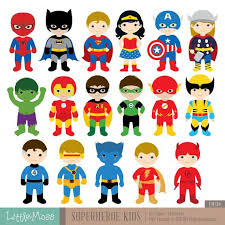 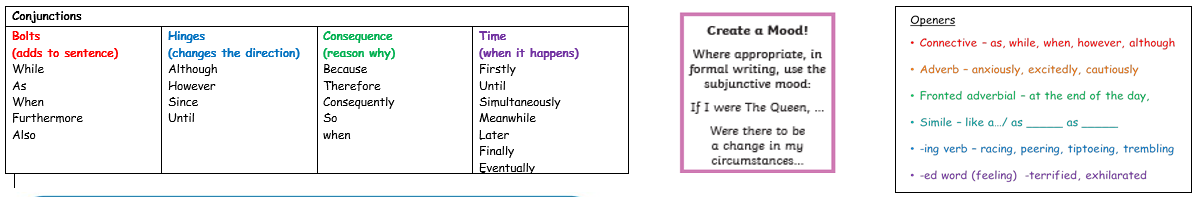 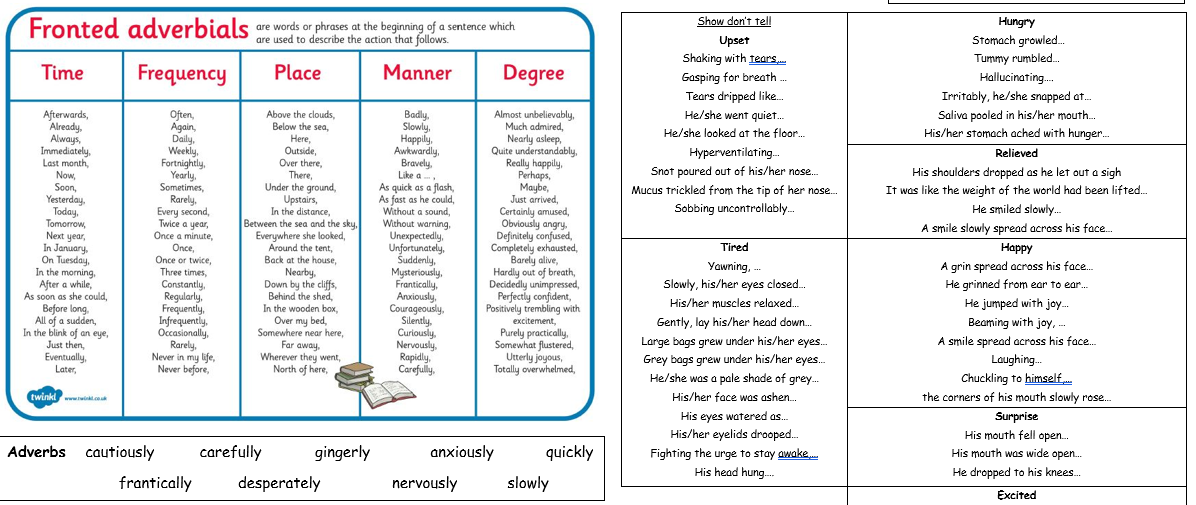 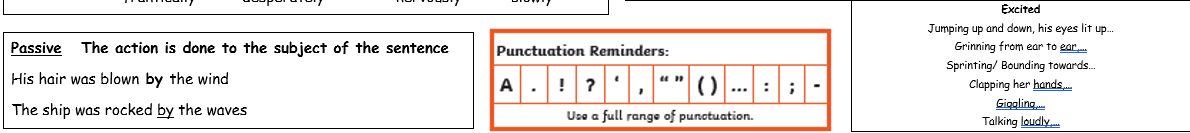 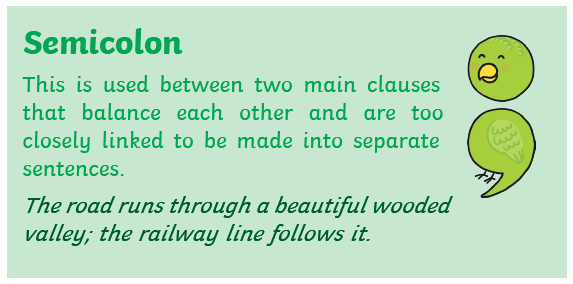 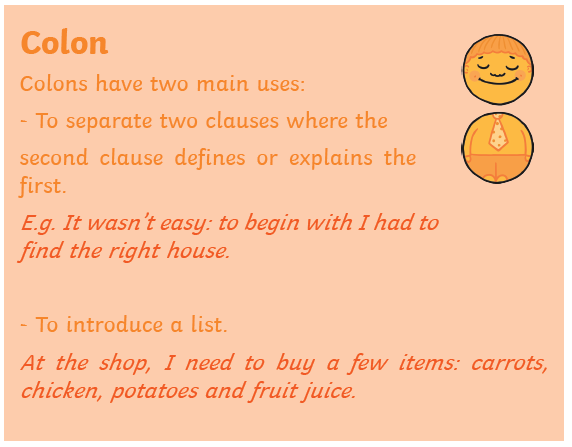 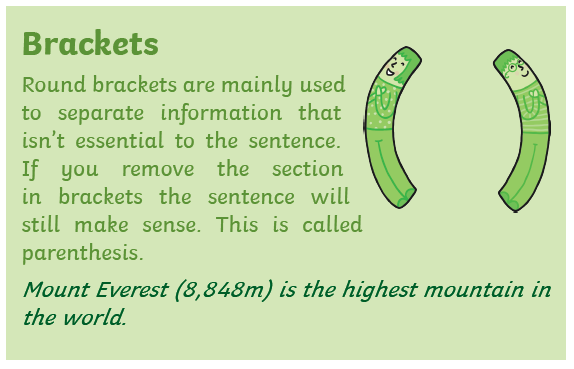 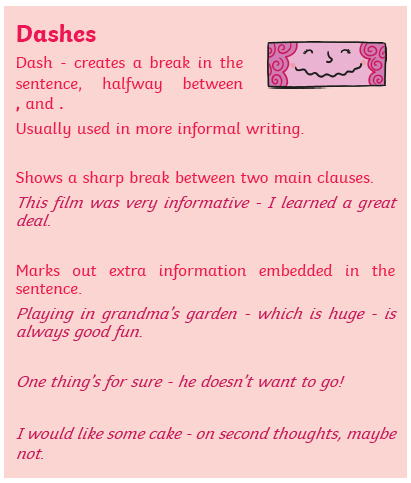 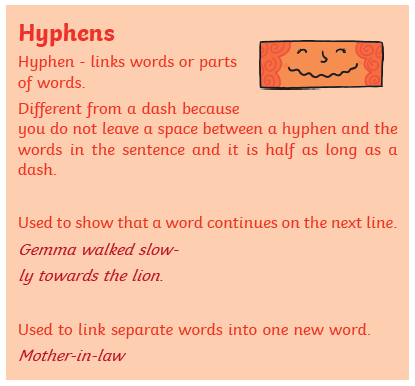 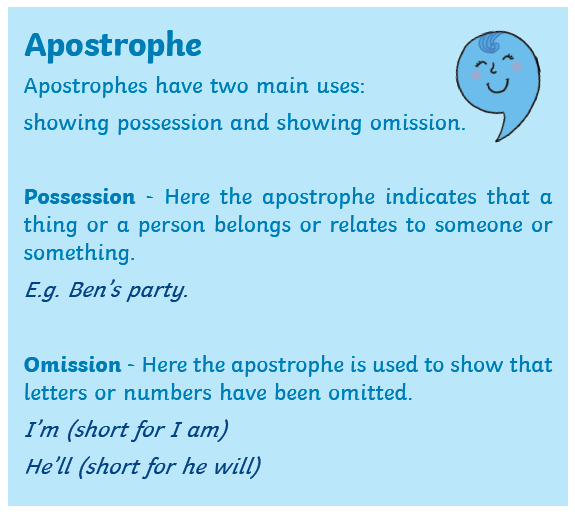 Beginning (Exposition)How will you start your story?
Dialogue:
“The mutant gas is ready Doctor McEvil. Look what it’s done to one of your volunteers …”
“That is the most evil and beautiful thing I have ever seen! Mwhahaha, my plan is perfect, a mutant army of humans under my control so I can take over the world. Professor Scribe will never be able to stop me, mwhahaha!”
“Your wish is my command, Master …”
Description:
The lab was quiet, all eyes were on the sealed cage. A human volunteer, dedicated to Doctor McEvil’s cause, had been in the chamber for a few hours, exposed to the toxic mutant gas. A lab technician gasped as the human’s eyes opened, glowing fiery orange. He grinned, his teeth sharper and whiter than before, then showed his tongue, now forked like a snake’s. The only bigger smile in the stark white room was Doctor McEvil. The silence was broken by the sound of his evil laugh.
Action:
The glass vial shattered as the lab technician saw the mutated human in the cage. Its forked tongue splitting round the bars and twisting them. The metal bars shrieked as they buckled under the force. Doctor McEvil laughed loudly, as his dream became a reality. His mutant army would be unstoppable.
Maths focus: Fractions and Percentages
White Rose Maths Home Learning 
Year 6 - Summer Term – Week 6 (w/c 1st June)
 https://whiterosemaths.com/homelearning/year-6/ 

There are 5 lessons, please watch the clips first (if you have problems with the White Rose website videos, the BBC Bitesize clips are also useful), then click on ‘Get the Activity’ and you can check your answers afterwards. 
 
Summer Term – Week 6 (w/c 1st June)
Friday  – Lesson 5 – Maths challenge
Get the activity from the website above
OR
You could go on IXL and practise a skill
Have a great weekend!Don’t forget to send me a picture of something you’re proud of.